A very brief intro to librarians as researchers…
Librarians are often “practitioner-researchers”
Professional practice

         Research
My own practitioner-researcher story
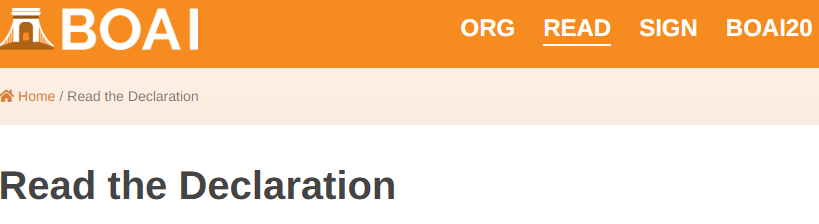 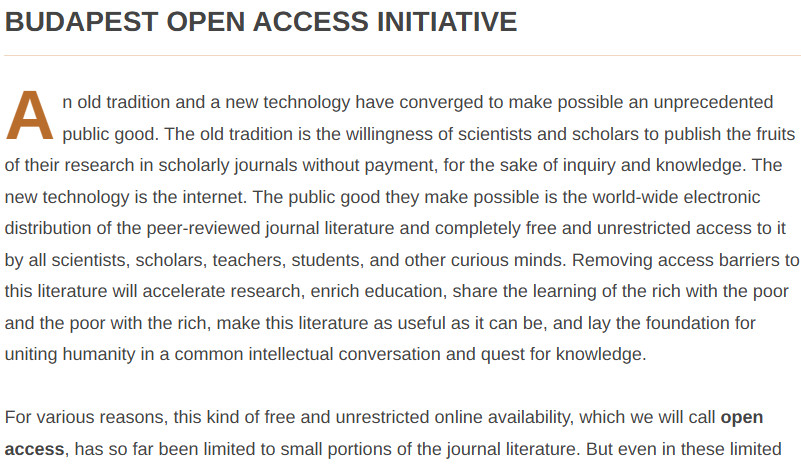 https://www.budapestopenaccessinitiative.org/read/   Feb. 2002
Professional practice:Open Scholarship Librarian
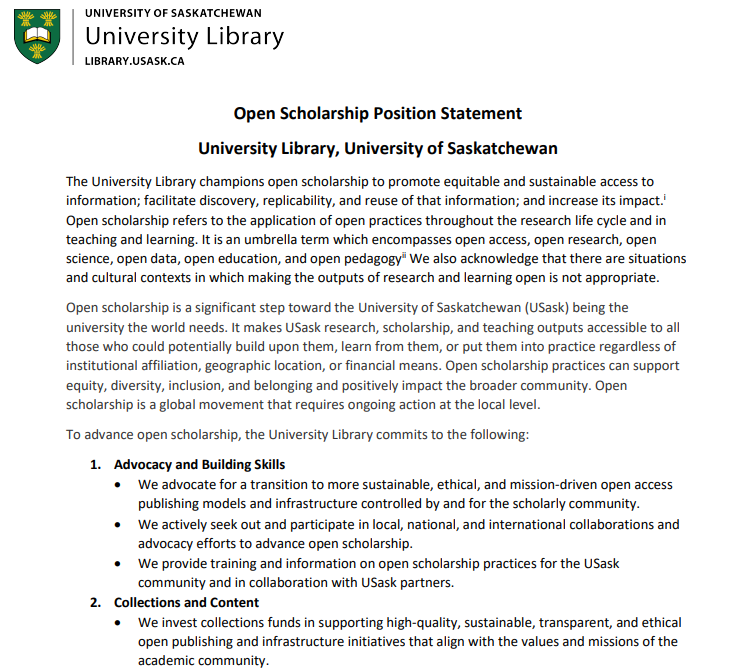 Supporting researchers (services, consultations, education/training) 
Advocacy
https://library.usask.ca/documents/open-scholarship-position.pdf
Research program:
All aspects of supporting a transition to a more equitable, ethical, and sustainable system of scholarly communication.
Barriers to Flipping LIS Journals to Diamond Open Access: A Two-Part Study
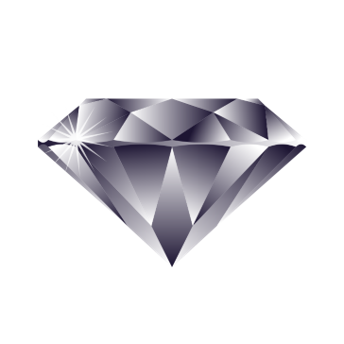 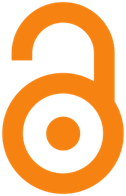 Rachel Borchardt, American University
DeDe Dawson, University of Saskatchewan
Teresa Schultz, University of Nevada, Reno
[Speaker Notes: [diamond clip art CC0 https://www.clipsafari.com/clips/o168907-shiny-diamond]]
Values of Academic Libraries
ACRL  
“…recommends as standard practice that academic librarians publish in open access venues.” 

“…recommends as standard practice that publishers of library and information sciences scholarship explore and implement open practices.”
https://www.ala.org/acrl/standards/openaccess
The OA Model Matters
Journal models based on charging authors fees, whether hybrid or fully OA, are inequitable for authors.
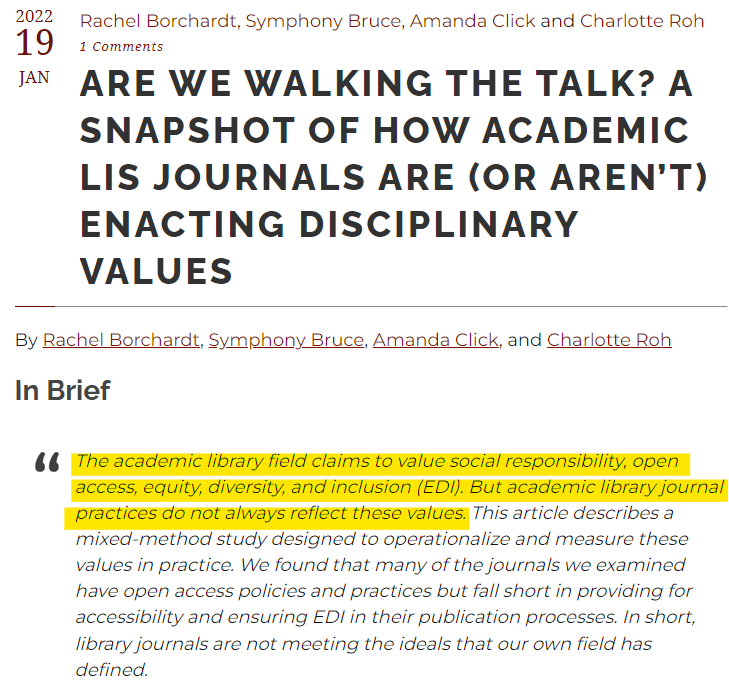 >>>
42% of LIS journals still use an inequitable  hybrid OA model
https://www.inthelibrarywiththeleadpipe.org/2022/walking-the-talk/
Two Part Research Project: The Purpose
What (perceived) barriers prevent these LIS journals from transitioning to a diamond OA model?
Two Part Research Project: The Goal
The ultimate goal of this research is to provide a feasible route to transitioning as many LIS journals as possible to more open, equitable, and sustainable models.
Part 1: Survey of LIS Editors (Unflipped) - 20 journalsPart 2: Interviews with LIS Editors (Unflipped & Flipped) - 15 journals
Summary of Results: The Barriers
Lack of…
Finances (& lack of knowledge of finances)
Knowledge of OA & various OA funding models
Power & agency 

Other challenges…
Complexity & bureaucracy
Labour issues
Next steps...
Short term:
Targeting likely journals (mission-driven ones)
Encourage author/reviewer/editorial board action
Support for editors (e.g., CoP)
Next steps...
Long term:
Aligning RPT guidelines with open values & rewarding journal labour
Implementing shared-support model (e.g., OLH)
Publications of results:
Part 1 (Survey):
Part 2 (Interviews):
In press
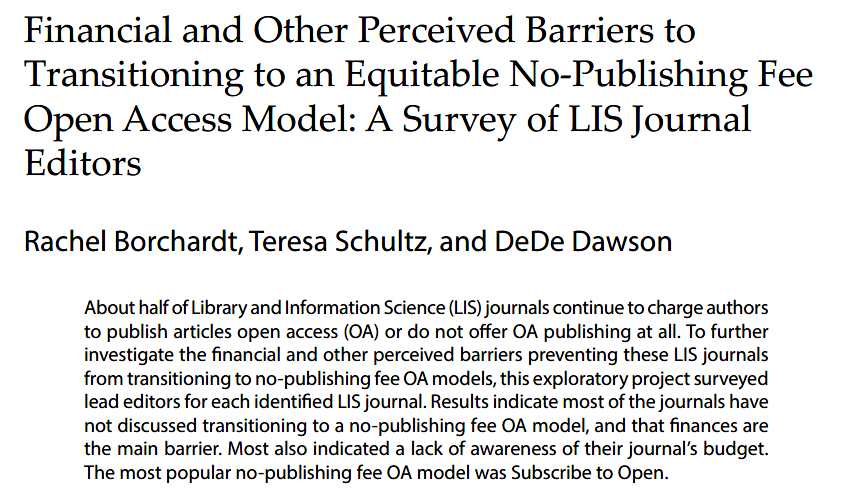 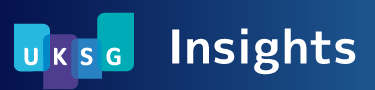 https://doi.org/10.5860/crl.85.1.96  January, 2024
The End